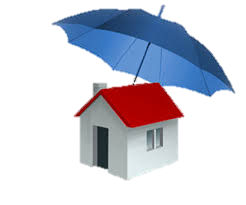 עולם הביטוח
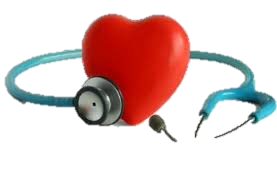 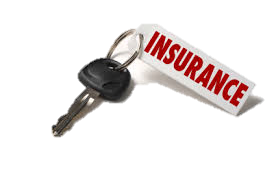 מאיפה עולם הביטוח התחיל?
ב- 2 בספטמבר 1666 במאפיה קטנה בלונדון שכח האופה המלכותי של המלך צ'רלס השני לכבות את התנור לפני שהלך לישון. 
הגיצים בתנורו הבעירו את השרפה הגדולה של לונדון שכילתה במשך ארבעה ימים את כל לונדון. 
למעלה מ 10,000 בתים נשרפו, הסופר-טנקר לא הושיע, וראש העירייה נאלץ להרוס בתים באופן יזום כדי לעצור את השרפה.
לאחר השרפה הבינו באנגליה כי אש היא אחד מגורמי הנזק הגדולים, והחלו לעסוק בפתרונות לגידור הסיכון באמצעות ביטח הדדי.
 באותה תקופה חברות הביטוח האיצו את התפתחות מכבי האש, דחפו להקמת מערכות כיבוי אש עירוניות ואף קבעו על הבתים סימנים ממתכת שהודיעו איזו חברת ביטוח מבטחת כל בניין.
המשך..
באותן שנים הימאות הגיעה לשיאה במסחר עם ארצות רחוקות והצורך להגן על הסחורות הביא להקמת ערבויות הדדיות לבטוח סיכונים. 
בשנת 1688 בבית הקפה של אדוארד לוידס בלונדון שילמו סוחרים, בעלי אוניות ורבי חובלים פרמיות לנציגים של בעלי ההון (סינדיקטים). 
במידה וארע אסון שילמו בעלי ההון למבוטחים על פי חלקם בערבות ההדדית. כמו שהיום הפרמיה לביטוח רכב נקבעת על פי גיל הנהג, עבר התאונות וסוג הרכב, גם אז שאלו את רב החובל אשר ביקש לבטח את הפלגתו על ניסיונו, עבר האוניה, כמות הסחורה ומסלול ההפלגה, ובהתאם קבעו את הפרמיה לתשלום.
מאז השתכלל המנגנון והסינדיקטים של בית הקפה של לוידס הפכו לתאגיד הביטוח הגדול: חברת לוידס. מכאן נולדו תאגידי הביטוח המשדכים בין אנשים שרוצים לבטח את רכושם ומשלמים פרמיה, לבין אלה שארע להם אסון וזקוקים לכסף כדי להשיב את מצבם לנקודה שלפני קרות האסון.
במשך השנים נוצרו מאות סוגים שונים של פוליסות שמבטחות כל סיכון אפשרי בהתאם לשינויים חברתיים וטכנולוגיים.
מהו ביטוח?
ביטוח הוא אמצעי חוקי וכלכלי המיועד לחלק בין רבים את הנזקים העלולים ליפול למעמסה על היחיד.
בהיבט הכלכלי מטרת הביטוח היא לספק הגנה מפני היבטים כספיים של סיכון אי וודאות.
 ביטוח מאפשר לנהל סיכונים באמצעות גידור. כאשר מתקיים סיכון טהור, כלומר, סיכוי לקרות נזק או לאי קרות נזק שיכול להביא הפסד בלבד, לוקח הצד המבטח את הסיכון על עצמו ובמקרה שהנזק קרה הוא יביא את המבוטח למצב הקרוב ביותר שהיה בו ערב קרות מקרה הביטוח.
ההיבט החוקי מסדיר את הדרך בה הביטוח נעשה, ביטוח יכול שיתקיים מכוח חוק או מכוח חוזה. המבטח יכול שתהיה המדינה, חברת ביטוח ממשלתית או חברת ביטוח פרטית.
 לפי ההסכם מתחייב המבטח לשלם תגמולי ביטוח למוטב בקרות מקרה הביטוח. 
בהתאם להסכם, משלם המבוטח למבטח פרמיה (דמי ביטוח) במועדים שסוכמו ביניהם, בתשלום אחד או במספר בתשלומים חודשיים או שנתיים קבועים.
גובה דמי הביטוח נקבע בהסכמה בין המבטח לבין המבוטח.
 המבטח נעזר באקטואריה לצורך חישוב הפרמיה הדרושה בעבור הביטוח, לפי סטטיסטיקה של האירועים נגדם נרכש הביטוח, תוך התחשבות במצב הספציפי של המבוטח. 
למשל, בביטוח חיים משתמשים בטבלאות אקטואריות, תוך התחשבות במחלות קודמות של המבוטח (המשפיעות על הסיכון של מבוטח ספציפי למות בגיל מוקדם יותר).
לא פעם נקבעת הפרמיה בביטוח כללי גם לפי שיקול מסחרי של המבטח.
מכירת פוליסות ביטוח נעשית על ידי סוכני ביטוח, המייצגים את חברות הביטוח, או ישירות על ידי החברות, בביטוח ישיר.
סוגי ביטוחים
ביטוח אלמנטרי
ביטוח אלמנטרי (נקרא גם ביטוח כללי) הוא מכלול ענפי הביטוח המבטחים מפני סיכון לרכוש: סיכון לאובדן הרכוש (כולו או חלקו) וסיכון לפגיעה בנפש כתוצאה משימוש ברכוש. 
ענפים עיקריים בביטוח אלמנטרי:
ביטוח רכב: ביטוח מפני נזקים לרכב, וביטוח מפני נזק לצד שלישי.
ביטוח דירה: ביטוח מפני נזק לדירה ולרכוש שבה כתוצאה משריפה, שיטפון, רעידת אדמה, פריצה וכדומה.
ביטוח ימי ואווירי: ביטוח של סחורה הנמצאת בתובלה ימית או אווירית, וכן ביטוח כלי שיט וכלי טיס.
ביטוח נסיעות לחו"ל: ביטוח המכסה הוצאות רפואיות ורכוש המטייל הקורים בזמן תקופות הטיול.
ביטוח אלמנטרי נעשה על פי פוליסה חוזה ההתקשרות בין המבוטח למבטח המפרטת את הרכוש המבוטח ואת ערכו, את המקרים שבהם ישולם סכום הביטוח, ואת הפרמיה הסכום שמשלם המבוטח למבטח בתמורה לביטוח.
פוליסות לביטוח אלמנטרי כוללות בדרך כלל סכום של השתתפות עצמית - סכום נזק שאותו ישלם המבוטח מכיסו.
 להשתתפות העצמית שתי מטרות:
מניעתן של תביעות קטנות, כאלה שגובהן נמוך מגובה ההשתתפות העצמית.
הקטנת הסיכון המוסרי של חברת הביטוח על ידי מתן תמריץ מסוים למבוטח לשמור על רכושו, כדי להימנע מההשתתפות העצמית.
לעתים מוצע סכום משתנה של השתתפות עצמית: ככל שההשתתפות העצמית גבוהה יותר, כך הפרמיה נמוכה יותר.
בקביעת גובה הפרמיה ניתנת הנחה בגין היעדר תביעות ,הנחה שהיא תמריץ נוסף למבוטח להימנע מהגשת תביעה לחברת הביטוח.
ביטוח רכב
בישראל ישנם שני סוגים עיקריים של ביטוחים לרכב:
ביטוח חובה - ביטוח לנזקי גוף (פציעה או מוות) שעלולים להיגרם לנהג, לנוסעי הרכב או לאנשים שמחוץ לרכב בתאונת דרכים.
 על פי "פקודת ביטוח רכב מנועי", אסור לנהוג ברכב שאינו מבוטח בביטוח חובה. ביטוח החובה מכסה את התחומים הבאים: 
עלויות ללא הגבלה על הוצאות רפואיות.
פיצוי על אבדן השתכרות (עד לגובה של פי שלושה מן השכר הממוצע במשק) וכושר השתכרות.
פיצויים על סבל וכאבים כתוצאה מן התאונה (עד לגובה של כ- 150 אלף ₪).
ביטוח מקיף - נקרא גם ביטוח רכוש, אינו חובה על פי חוק, וכולל שני סוגי ביטוח: ביטוח עצמי - זהו ביטוח לנזקי רכוש שעלולים להיגרם לכלי הרכב בשל מקרים המפורטים בפוליסה (מקרה הביטוח) כתוצאה מתאונה, נזק או אסון טבע כלשהם (למשל: גניבה, חבלה, שריפה, הצפה וכדומה) ולאחריות חוקית כלפי צד שלישי בשל נזקי רכוש. לביטוח רכב פרטי ומסחרי במשקל כולל עד 4 טון - למעט רכב דו גלגלי, נקבעו בתקנה, לפי חוק הפיקוח על שירותים פיננסיים (ביטוח), תנאי מינימום מחייבים. הביטוח אינו מכסה עלויות הנובעות מבלאי של חלקי הרכב, אולם תאונה שנגרמה בשל בלאי מבוטחת במסגרת הביטוח המקיף.
ביטוח צד ג' - ביטוח אחריותו החוקית של בעל הרכב לנזקי רכב ורכוש של צד שלישי שנגרמו על ידי הרכב המבוטח (למשל רכב מבוטח שפגע ברכב אחר או ברכוש שאינו רכב, כמו גדר, מבנה וכדומה).
ביטוח דירה
מהי פוליסת ביטוח דירה תקנית
פוליסה תקנית היא הפוליסה המינימאלית שנקבעה על ידי המדינה. פוליסה תקנית, במובנים רבים היא כמו הגדרת "שכר מינימום" - כמו שלמעסיק אסור לשלם פחות מסכום מסוים שנקרא שכר מינימום כך גם חברת הביטוח לא רשאית למכור פוליסה ביטוח דירה בתנאים גרועים יותר מהמינימום הקבוע בחוק. 
פוליסה תקנית היא, במרבית המקרים, פוליסת ביטוח דירה שמקבלים רוכשי דירות מהבנק למשכנתאות בעזרתו רכשו את הדירה.
יש לשים לב שפוליסת ביטוח דירה תקנית אינה מכסה במקרה של נזקים לצד ג'. 
כך למשל, אם התפוצץ בדירה צינור שגרם נזק לדירת השכנים - הנזק לא מכוסה על ידי הביטוח. מיותר לציין, שנזק כזה עלול להסתכם בסכומי כסף נכבדים.
מהי פוליסת ביטוח דירה סטנדרטית
פוליסת ביטוח דירה סטנדרטית היא פוליסת ביטוח דירה שמוצעת על ידי חברות הביטוח ולא על ידי הבנק. גם ביטוח זה הוא מינימאלי אך כן מכסה צד שלישי. כמו כן, הפוליסה מכסה נזקים לפריטים שונים בדירה כגון שמשות, מטבח, או תכשיטים ודברי ערך.
 עם זאת, פוליסה זו אינה מקיפה והסיכונים שכלולים בה הם סיכונים קבועים שאין אפשרות להוסיף עליהם סיכונים המותאמים לך אישית.
ביטוח חיים
ביטוח חיים הוא הסכם ביטוח בין חברת ביטוח למבוטח, המקנה הטבה כספית במקרה של פגיעה בגופו של המבוטח, ובעיקר במקרה מותו. ההטבה הכספית ניתנת בצורה של סכום חד פעמי, או בצורה של קצבה חודשית. בתמורה לביטוח משלם המבוטח פרמיה חד פעמית או תקופתית (לרוב חודשית).
ביטוח חיים בא להגן מפני הסיכון של אובדן היכולת להתפרנס, ובהתאם לכך, ההטבה הכספית למבוטח (או למוטבים שבחר) משולמת כאשר קורה אחד המקרים הבאים: 
מות המבוטח.
הגעת המבוטח לגיל שנקבע בפוליסה (בדרך כלל גיל פרישה).
הפיכת המבוטח לנכה, כך שנפגעת יכולתו לפרנס את עצמו.
פוליסות ביטוח חיים הן משלושה סוגים:
פוליסת ריסק: פוליסה שבה התשלום החודשי משמש לביטוח מפני סיכון מוות בלבד (או מוות ונכות), ללא מרכיב של חיסכון. פוליסה זו אינה מבטיחה כלל פרנסה לעת זקנה.
    בין פוליסות הריסק ניתן למצוא גם את ביטוח החיים למשכנתא.
פוליסת חיסכון: פוליסה שבה התשלום החודשי משמש לחיסכון בלבד, ללא התייחסות לסיכוני מוות ונכות. במקרה של מוות או נכות מקבל המבוטח (או מוטביו) את הסכום שנצבר בפוליסה (כך שלמעשה אין בה מרכיב של ביטוח). עד לסוף 2007 יכול היה מבוטח בישראל במסלול זה למשוך את כספו, בבוא העת, בבת אחת (מסלול הוני) או בתשלומים חודשיים (מסלול קצבתי). 
     מתחילת 2008 ניתן להפקיד כספים במסלול קצבתי בלבד.
ביטוח מעורב: זהו הסוג הנפוץ של ביטוח חיים, הכולל מענה לכל שלושת הסיכונים: מוות, נכות וזקנה. הוא למעשה תערובת של שני הסוגים הקודמים - יש בו מרכיב של ריסק ומרכיב של חיסכון. כאשר ביטוח זה נרכש במסגרת מקום העבודה נהוג לכנותו "ביטוח מנהלים", אך אין בינו ובין ניהול ולא כלום, והוא נמכר גם לעובדים זוטרים.
 סוג שונה של ביטוח חיים הוא ביטוח אריכות ימים, שבו מבוטח שהגיע לגיל פרישה, ומתכנן לחיות מחסכונותיו במשך עשרים שנה, למשל, מבטח עצמו מפני הסיכון שיאריך ימים גם לאחר שיכלה את כל חסכונותיו.
ביטוח פנסיוני
ביטוח פנסיוני הוא מכלול דרכים שנועדו להבטיח לאדם העובד (שכיר או עצמאי) מענה בשלושה מצבים של פגיעה ביכולתו להתפרנס (ולפרנס את משפחתו) מעבודתו:
נכות, הפוגעת בכושר העבודה או מבטלת אותו כליל.
זקנה, המביאה ליציאתו של העובד ממעגל העבודה.
מוות, המותיר את השאירים ללא מפרנס.

לביטוח פנסיוני משמשים כלים מגוונים, ובהם:
קרן פנסיה
ביטוח מנהלים
פנסיה תקציבית
קופת גמל לתגמולים.
לעידוד הביטוח הפנסיוני ניתנות הקלות מס בגין כספים המופנים למטרה זו, ולעתים מוטלת חובה לביטוח פנסיוני.
הביטוח הפנסיוני בישראל מתקיים בשלוש שכבות:
במסגרת המוסד לביטוח לאומי פועלים ענפי ביטוח נכות וביטוח זקנה ושאירים, שבהם מבוטחים כל תושבי ישראל.
במסגרת יחסי העבודה נחתמו הסכמים קיבוציים רבים המבטיחים ביטוח פנסיוני במימונם של העובד והמעביד. לחלק מהסכמים אלה הוצאו צווי הרחבה, ומתחילת שנת 2008 זכאי כל עובד לפחות לביטוח פנסיוני לפי צו הרחבה בעניין זה. דרך ביטוחית זו מטילה אחריות כבדת משקל על מעבידים, משום שלפי פסיקת בית הדין הארצי לעבודה, מעביד שמפר חובתו יכנס בנעלי הקופה, ויאלץ לשלם לעובד פיצוי - לעתים עד כדי פיצוי בשיעור גמלה מהוונת ובסכומים מאוד גדולים. מוצר ביטוח פנסיוני בהתאם להחלטתו של העמית.
קופות הגמל הוקמו בסוף שנות ה-50, על ידי הבנקים. במרוצת השנים הוקמו קופות גמל ומכשירי חיסכון רבים אשר חלקם שימשו לקבוצות אוכלוסייה ספציפיות (קופות גמל סקטוריאליות) וחלקם נפתחו ללקוחות הבנקים כמכשיר חיסכון בנקאי. כתוצאה מתהליך זה, נוצרו במדינת ישראל במהלך השנים מאות קופות גמל שונות, בעיקר בבעלות הבנקים.
 ב-2005אושרה רפורמת בכר בכנסת שמטרתה הפחתת הריכוזיות של המערכת הבנקאית בשוק ההון.
עיקרי הרפורמה הם סיום הבעלות של הבנקים על קופות הגמל וקרנות הנאמנות ומכירתן.
הרוכשות העיקריות חברות ביטוח וחברות קרנות והשקעות.
הביטוח הפנסיוני מוסדר בחוקים רבים העיקריים שבהם:
תקנות מס הכנסה (כללים לאישור ולניהול קופות גמל), התשכ"ד-1964.
חוק הפיקוח על שירותים פיננסיים (קופות גמל), התשס"ה-2005.
חוק הפיקוח על שירותים פיננסיים (ייעוץ, שיווק ומערכת סליקה פנסיוניים), התשס"ה-2005.
חוק שירות המדינה (גמלאות).
המעבר מפנסיה תקציבית לפנסיה צוברת (תחילת התהליך 1992) – במסגרת זו החלה מדינת ישראל בהעברת כלל העובדים במגזר הציבורי מפנסיה תקציבית, שבה לא מבוצעות הפרשות עובד ומעביד ועל כן נדרש המעביד (בדרך כלל המדינה) לשאת במלוא עלויות הפנסיה מתקציבו, לפנסיה צוברת.
הקמת קרנות פנסיה חדשות מאוזנות (1995) – רפורמה שנוצרה להבטיח לבלימתו של משבר קרנות הפנסיה הגרעוניות באמצעות חסימתן של קרנות אלה למצטרפים חדשים תוך הקמת קרנות פנסיה חדשות בעלות מנגנון איזון אקטוארי הולם. אי לכך, לכל קרן פנסיה ותיקה הוקמה קרן פנסיה חדשה.
הלאמת קרנות הפנסיה (2003) - תוכנית זו היא המשכה של הרפורמה של שנת 1995. במסגרת תוכנית הרפורמה נקבעו צעדי הבראה רבים החשובים שבהם היו מינוי המנהלת המיוחדת לקרנות הפנסיה הוותיקות, האחדת שיטת חישוב הפנסיה, ההחלטה על העלאת דמי הגמולים המשולמים על ידי העובד והמעביד והעלאת גיל הפרישה לפנסיה.
רפורמת בכר (2005)– שמטרתה העיקרית הייתה הפחתת הריכוזיות הבנקאית בארץ. על מנת לקדם את מטרות הרפורמה נדרשו הבנקים, בין היתר, למכור את קופות הגמל שהיו בבעלותם לגופים המוסדיים ולחברות הביטוח. כתוצאה מרפורמה זו נמכרו כלל הקופות הבנקאיות, ולאחר תקופה מסוימת החל גל של מיזוגים ורכישות חוזרות בשוק.
משנת 2003 קיימת האפשרות למעבר בין קרנות הפנסיה כאשר בשנת 2008 נפתחה האפשרות למעבר בין המוצרים הפנסיונים השונים (ביטוחי מנהלים, קופות גמל וקרנות הפנסיה).
בתחילת שנת 2008 בוטלה בחקיקה האפשרות להמשיך בחיסכון פנסיוני במסלול הוני, ונותר רק המסלול הקצבתי  כלומר, חיסכון למתן קצבה חודשית. 
משיכה הונית מותרת רק בתנאי שלמבוטח יש כבר קצבה מובטחת בסכום של כ-4,000 ש"ח לחודש. 
לפיכך פוליסות וקופות הוניות הפכו להיות פוליסה או קופה "לא משלמת לקצבה" (אך סכומים שהופקדו בעבר במסלול ההוני נותרו במסלול זה).
בתחילת שנת 2008 הוציא שר התמ"ת צו הרחבה לביטוח פנסיוני מקיף במשק, לפיו כל שכיר בישראל זכאי לביטוח פנסיוני.
 צו ההרחבה מוכר בשם פנסיה חובה. צו ההרחבה מתבסס על הסכם קיבוצי בין הסתדרות העובדים הכללית ולשכת התיאום של הארגונים הכלכליים (המעסיקים) ומחיל חובת הפרשה לפנסיה על המעבידים של כל העובדים, כולל כמיליון עובדים, שלפני שנת 2008 לא הפרישו מעבידיהם עבורם לפנסיה. הצו קובע אחוזים מינימליים להפרשה לפנסיה בכל שנה. האחוז הולך וגדל.
 בשנת 2008 חויבו המעביד והעובד להפריש לפחות 0.833% מהשכר הקובע לתגמולים (כל אחד) ו-0.834% לפיצויים (רק המעביד). 
ביום 1.1.2014, ההפרשות הגיעו ל- 6% לגמל על ידי המעביד, 5.5% לגמל על ידי העובד, ו- 6% לפיצויים על ידי המעביד. 
ביום 23.2.2016 נחתם הסכם קיבוצי (שתוקפו הותנה במתן צו הרחבה), הצפוי להגדיל את ההפרשות עוד יותר‏.
בעקבות המשבר הכלכלי משנת 2008 וגל הסדרי החוב במשק משנת 2009 נמתחה ביקורת ציבורית על אופן ניהול כספי הפנסיה של הציבור, שהגיעו לסך של 928 מיליארד ש"ח בספטמבר 2011. 
ביקורת זו התייחסה בעיקר לנקודות אלה: גובה דמי הניהול, בעיקר בביטוחי המנהלים וקופות הגמל, וחוסר השוויון בהם, אופן ניהול הסיכונים ברכישת אג"ח קונצרניות על ידי הגופים המוסדיים, וטיפול הגופים המוסדיים בהסדרי החוב ("תספורות"), אופן ניהול כספים שלא מותאם לגיל החוסכים ולרמת הסיכון המתאימה להם, והעדר השפעה חיובית של הגופים המוסדיים בניהול החברות הציבוריות שהם מושקעים בהן.
ביטוח בריאות
ביטוח בריאות הוא ביטוח המכסה הוצאות הקשורות לטיפול רפואי. המבוטח משלם סכום נמוך יחסית ,תמורת תשלום עבור הוצאות רפואיות בעת הצורך. כמו סוגי ביטוח אחרים, המבוטח משלם כדי להקטין את הסיכון הכלכלי שיעמוד בפני הוצאות כבדות בעתיד. המבטח יכול להיות המדינה (במקרה של ביטוח בריאות ממלכתי), ארגון ללא כוונת רווח (כמו קופות החולים בישראל) או חברה מסחרית (חברת ביטוח). מנקודת מבטו, הפרמיות של כלל המבוטחים מכסות את התשלומים עבור אותם מבוטחים שההוצאות הרפואיות בגינם גבוהות.
ביטוחי בריאות מסוגים שונים נהוגים בכל המדינות המפותחות. ביטוח בריאות ממלכתי, שמאורגן על ידי המדינה ומוצע לכל האזרחים הוא אחד המרכיבים החשובים של מדינת רווחה.
בישראל קיימות שלוש מסגרות כיסוי בגין הוצאות בריאות בשלושה רבדים שונים:
ביטוח בריאות ממלכתי, המסופק על ידי המדינה. דמי הביטוח נגבים מתוקף חוק, והכיסוי הביטוחי הוא אחיד לכל תושבי המדינה.
    שירותי הבריאות המכוסים על ידי ביטוח זה נקראים סל הבריאות.
שירותי בריאות נוספים (שב"ן) המוצעים על ידי קופות החולים למבוטחיהם, ומספקים כיסוי לשירותים נוספים שאינם נכללים בסל הבריאות.
פוליסות ביטוח פרטיות, שמוצעות על ידי חברות הביטוח. 
פוליסות אלה מוצעות בנוסף או במקום השב"ן של קופות החולים.
הביטוחים שמוצעים על ידי קופות החולים ועל ידי חברות הביטוח הפרטיות מכונים גם "ביטוח משלים", משום שהם "משלימים" את הביטוח הבסיסי המוצע על ידי המדינה.
הרגולציה בביטוח
רגולציה היא מכלול החוקים, הכללים וההסדרים לפעילותו והתנהלותו של ענף באופן יעיל, הוגן , יציב ובעל ערך ממשי לכל, והכול על פני זמן. 
הרגולציה מחייבת השקעת משאבים, ממתנת את קצב הפעילות  או אפילו מפריעה  ולעתים מעצבנת ומוציאה מהכלים. תרומתה לניהול השוטף ושל פעילות הפירמה רבה אך לא תמיד שמים אליה לב. 
מאז פרוץ המשבר הכלכלי הכללי ובמיוחד כניסתה של AIG העולמית למשבר חריף השתנה לא רק הטון אלא גם המוסיקה. לפתע  נשמעות הערות כגון "כמה טוב שהמפקח קבע ש..." או מזל שלפני זמן הוחלו כללים אלה או אחרים.
לדוגמא: כאשר הפיקוח על הביטוח הנהיג ואכף על חברות הביטוח המקומיות ועל מבטחי המשנה הזרים חובה להשאיר בארץ פיקדונות כספיים נזילים בגין התחייבויותיהם רבו המבקרים, המזהירים כי זה יפגע בזמינות ביטוח המשנה לישראל, כי זה ישפיע דרמטית על ייקור התעריפים ועוד, בדיעבד דבר מאלה לא קרה.
ברוב תחומי המשק ניתן להסתפק במערכת החוקים והתקנות, הכללים וההסדרים הכלליים.
 מערכת רגולציה ספציפית נחוצה ונדרשת בענפים בהם יש חוסר פרופורציה קיצוני ביחסי הכוחות בין לקוח קטן, חלש וחסר ידע וישע לבין ספק מוצרים או שירותים  גדול ,חזק ומיומן.  
תפקידה של הרגולציה הספציפית לשפר את יחסי הכוחות ולאזנם בכדי לאפשר פעילות כלכלית הוגנת, יעילה ובעלת ערך למשק ולפרטים כאחד.
בראש כל מערכת רגולציה ישנו מפקח [רגולאטור] אשר תפקידיו  מוגדרים בחוק או בהסדרה אחרת.
המפקח על הביטוח פועל מכוח חוק הפיקוח על עסקי ביטוח ויעדיו מוגדרים.
 לפעול ולדאוג לרווחת המבוטחים, הגינות המערכת בין השאר על ידי שמירה על איתנותן הפיננסית של חברות הביטוח ויציבותן.
מדוע יש צורך ברגולציה ספציפית וכל כך מפורטת בענף הביטוח? 

1. ההכנסות נקבעות מראש ובאופן סופי ואילו ההוצאות  הינן לא ודאיות ומוצאות בעתיד.
בשאר הענפים המצב הוא הפוך ראשית מוציאים את ההוצאות והן ודאיות  ורק אחר כך באה  ההכנסה אשר ברובה אינה ודאית. 

יש לזכור כי אי הודאות של ההוצאות הינה רב ממדית:
א. חיתום - איכות הנתונים וזמינותם ,קריטריונים מותרים ואסורים
ב. פיננסיים - שוק ההון, שערי ריבית, שערי חליפין
ג. דרישות רגולטוריות וצרכניות עתידיות.
ד. רווחיות
2. הביטוח משתמש באופן אינטנסיבי בנתוני עבר בכדי לחזות את העתיד. 
 אולם יש לזכור, כי חברות הביטוח מבטחות את העתיד ולא את העבר. הכלים העומדים לרשות המבטחים לחזות את העתיד ,לאמוד את ההוצאות הצפויות ולתמחרן מוגבלים מאד.
להלן כמה מהמגבלות כדוגמא: 
    א. שינויים פוליטיים - השפעה על עלית שיעור  גנבות הרכב.
    ב. שינויים דמוגראפיים - עליה חדשה עם מאפיינים חיתומים שונים.
    ג. שינויים תרבותיים - השפעה על שיעור הונאות הביטוח.
    ד. שינויים טכנולוגיים - למשל ברפואה-גידול בעלויות הטיפול, תרופות ומכשירים חדשים.

    כמובן שאלה ואחרים מעבר לשינויים הכללים במשק.
 
3. מדידה ודיווח של הפעילות והתוצאות העסקיות.
כידוע, החשבונאות מטפלת באופן בלתי סימטרי בהכנסות והוצאות. 
רבים יחשבו כי ההבדל מסתכם בכך שיש להסתכל על הדוחות ב"מהופך" כ"תמונת ראי" ולא כך.
מהי פעילותה ותוצאותיה של חברת ביטוח?
כיצד יודעים אם הרוויחה או הפסידה בתקופה מסוימת? בעיקר אם נזכור את הזנב הארוך  ה" LONG TAIL".
 למדידות אלה משתמשים בשלוש מערכות שונות הפועלות על פי כללים לא זהים ואשר כל אחת נותנת תשובה ואינדיקציה לחתכים אחרים של הענף הייחודי הזה. 
א. GAAP  - על פי עקרונות חשבונאיים מקובלים. מתייחס בעיקר לשוק ההון. 
בעלי מניות וחוב, מוסדות פיננסיים וכו'. 
ב.STAT   - על פי הנחיות וכללי מדידה והצגה לצרכי פיקוח. 
לרב שמרניים יותר. משמשים בעיקר בדו שיח בין החברה לפיקוח לצרכי יציבות . 
ג. כלכלי   -  משקף את תפיסתה של החברה את עסקיה.
 מודדת ומדווחת פנימה על פי ערכים  כלכליים, מדיניותה והערכותיה.
 
כל אלה יחד משפעים על דרישות ההון הרצויות, הנדרשות והקיימות וכמובן על התמחיר, החיתום ועוד.
למפקח על הביטוח ולמערכת הרגולציה יש תפקידים חשובים מאד בכוונונו של הענף בכלל ועל ענפי המשנה הספציפיים בפרט, התפקידים מגוונים. 
קביעת נורמות, כללים ושיטות אחידים תוך מתן חופש אינטרפרטציה לכל חברה על אפיוניה וייחודה. בחינה מתמדת של  התקיימותם או אכיפתם. 
קביעת רמת הפיקוח מענף ביטוח אחד למשנה ורמת ההתערבות בפעילותה של החברה הבודדת או דיווחיה.
 קביעת רמת התחרות בין החברות ובינן לענפים אחרים.

הפיקוח על הביטוח בישראל  הינה מערכת מאד מצומצמת  ביחס לעולם או למערכות אחרות בארץ. 
היא ענייה מאד במשאבים למימוש יעדיה אך כבר יותר מעשור נמצאת בצמיחה והתפתחות אינטנסיביים בכיוון הנכון של סגירת הפערים. 
יחד עם זאת יש לציין, בצער, כי טרם נוצרה בארץ תרבות  ומסורת של יחסי גומלין והתנהגות בענפים  המפוקחים, בהיבטים השונים, ובין כל המפקחים והמפוקחים השונים.
אגף שוק ההון, ביטוח וחיסכון פועל במסגרת משרד האוצר בישראל. 
אחראי להסדרה ולפיקוח בתחומי שירותים פיננסיים במדינת ישראל ובפרט בשוק הביטוח, הפנסיה, החיסכון וקופות הגמל.

הגופים הפיננסים הנמצאים בפיקוח האגף:
חברות לניהול קרנות פנסיה.
חברות לניהול קופות גמל וקרנות השתלמות.
חברות ביטוח, סוכני ביטוח.
גופים המפעילים תוכניות חיסכון, פיקוח חלקי (בנק ישראל מפקח גם הוא).
מטרות ופעולות של אגף שוק ההון
האגף נועד להבטיח את הביטחון הפיננסי של צרכני השירותים הפיננסיים במדינת ישראל. הדבר מתבצע באמצעות שמירה על יציבות המוסדות על מנת שיעמדו בהתחייבויותיהם וכן שמירה על יציבות המערכת הפיננסית כולה. האגף מפקח על כל עסקי ביטוח הנעשים בישראל. הפעולות המפוקחות הינן רישוי חברות, פיקוח על יציבות החברות, פיקוח על תוכניות הביטוח. 
    שר ענפי הביטוח העיקרים הם ביטוח פנסיוני וביטוח כללי.
כמו כן האגף פועל להגברת המודעות הציבורית למוצרים הפיננסים הקיימים ולהוגנות ושקיפות של הגרומים הפועלים בתחום הביטוח, הפנסיה, החיסכון וקופות הגמל. האגף עוסק בקביעת מדיניות העידוד לחיסכון והתאמתה לצורכי המשק הלאומי והציבור. 
  הפועל היוצא לכך הינו במסגרת הפיקוח וההסדרה של תוכניות החיסכון, קופות הגמל, קופות הביטוח וקרנות             הפנסיה.
האגף גם אחראי על ייזום שינויים במבנה המוסדי של שוק ההון בישראל, באמצעות חקיקה, הסדרה ושיתוף פעולה עם האגפים השונים במשרד האוצר ורשויות נוספות כגון: בנק ישראל, רשות ניירות ערך, הבורסה לניירות ערך. כשהמטרה הינה שיפור, גיוון ושכלול שוק ההון הסחיר והלא סחיר.
האגף פועל בתאום ושיתוף פעולה עם גופים נוספים האחראים להסדרת התחום הפיננסי בישראל, ביניהם המפקח על הבנקים, רשות ניירות ערך והממונה על ההגבלים העסקיים.
בשנת 2016 החליטה הממשלה שהאגף יהפוך לרשות פיקוח עצמאית, כמו רשות ניירות ערך. 
   השר המפקח יישאר שר האוצר. 
   הרשות תיקרא רשות שוק ההון, ביטוח וחסכון.
ראשי האגף:

1951- 1955  פרופ שמשון ברויאר
 1955- 1964 יוסף לרון
 1964- 1977 יעקב פיקר
1977- 1983  בן עמי צוקרמן
1983- 1988  יהודה דרורי
 1988- 1992 גד ארבל
1992- 1995  מאיר שביט
1995- 1998  רו"ח דורון שורר
1998- 2002  ציפי סמט
2002- 2005  אייל בן שלוש
2005- 2009  רו"ח ידין ענתבי
 2009 - 2013 פרופ' עודד שריג
 2013 - דורית סלינגר
החוקים המנחים ברגולציה
חוק הפיקוח על עסקי ביטוח, התשמ"א-1981, שהוחלף בחוק הפיקוח על שירותים פיננסיים (ביטוח), התשמ"א-1981
חוק הפיקוח על שירותים פיננסיים (קופות גמל), התשס"ה-2005
חוק הפיקוח על שירותים פיננסיים (ייעוץ, שיווק ומערכת סליקה פנסיוניים), התשס"ה-2005
חוק חוזה הביטוח, התשמ"א-1981
פקודת מס הכנסה, התשכ"ד-1964
חוק עידוד החיסכון (הנחות ממס הכנסה, ערבות למילוות), התשט"ז-1956
חוק השקעות משותפות בנאמנות, תשנ"ד-1994
חוק ניירות ערך, תשכ"ח-1981
חוק מלווה המדינה, התשל"ט-1979
חוקי מילוות שונים ותקנות מס הכנסה (כללים לאישור ולניהול, קופות גמל)
חוק איסור הלבנת הון, התש"ס-2000
חברת הביטוח הטובה בישראל – משרד האוצר 2015
ב-2015 אגף שוק ההון, ביטוח וחיסכון במשרד האוצר פרסם את מדד למוצרי הביטוח המרכזיים בישראל.
המדד מאפשר לכל לקוח להשוות בין מוצרי ביטוח שונים, ולבחור לרכוש את מוצר הביטוח מהחברה שקיבלה את הציון הגבוה ביותר.
הציון ניתן מתוך 100 נקודות מקסימליות אפשריות. 
באוצר בחנו את המוצרי הביטוח השונים, כמו ביטוח דירה, רכב, רכוש, הוצאות רפואיות, נזקים רפואיים, סיעודי פרט, סיעודי בקופות החולים, נסיעות לחו"ל, סיכון חיים בלבד (ריסק) ואובדן כושר עבודה.
הפרמטרים שלפיהם נבחנו מוצרים אלו היו תשלום תביעות, טיפול בפניות ותלונות הציבור.
דרוג חברות הביטוח לפי סדר יורד בתחומים השונים :

 ביטוח דירה ותכולתה: ביטוח חקלאי, AIG , שומרה. 
 ביטוח רכב רכוש (נזק עצמי וצד ג'): ביטוח חקלאי, AIG , איילון. 
 ביטוח הוצאות רפואיות (ניתוחים, השתלות, תרופות ומחלות קשות): ביטוח ישיר,             הראל, מנורה. 
 ביטוח נזקים רפואיים (תאונות אישיות, נכויות): ביטוח ישיר, AIG , הראל. 
 ביטוח סיעודי (פרט): מנורה, הראל, מגדל. 
 ביטוח סיעודי בקופות החולים: כללית, מאוחדת, מכבי ולאומית. 
 ביטוח נסיעות לחו"ל: הפניקס, ביטוח ישיר, AIG. 
 ביטוח סיכון חיים בלבד (ריסק): מגדל, הראל, כלל. 
 ביטוח אובדן כושר עבודה: הראל, מגדל, ביטוח ישיר. 
 ביטוח רכב חובה: שירביט, שומרה, ביטוח ישיר.
סקירה של חברות הביטוח הגדולות בישראל
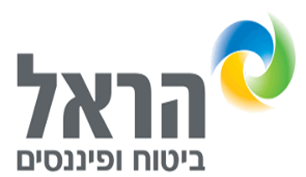 מוטו החברה: בשביל השקט הנפשי .
חברה בבעלות מלאה של קבוצת הראל, שעיסוקה בכל ענפי הביטוח הכוללים ביטוח אלמנטרי, ביטוח חיים, ביטוחי בריאות לסוגיהם, ביטוח סיעודי, וביטוחי נסיעות לחו"ל. 
לחברה זו מוזגו כל פעילויות הביטוח שנרכשו ע"י קבוצת הראל ביטוח ופיננסים במהלך השנים: "הראל" שהוקמה ע"י הקבוצה בשנת 1975, "שלוח" (נרכשה ב- 1984) תיק "ירדניה" (1985) "סהר" (1989) ו"ציון" (1999). 
השלב האחרון במיזוג נעשה ב- 1/1/2003 כש"סהר-ציון" מוזגה עם "שלוח" אשר שינתה את שמה להראל חברה לביטוח בע"מ כשם החברה שהחלה את עסקי הביטוח של הקבוצה ב- 1975. 
להראל חברה לביטוח קשרים בינלאומיים הדוקים עם חברות ביטוח המשנה הגדולות בעולם ועם Lloyd's כמו כן נבחרה להיות Global Partner  של חברות ענק בינלאומיות כמו Allianz, AXA , Alliance Sun& Royal , Aceו- Chubb  והיא מבטחת בישראל את השלוחות הישראליות של מספר רב של חברות רב-לאומיות הפועלות בישראל. 
יאיר המבורגר, יו"ר הדירקטוריון מנכ"ל החברה:  מישל סיבוני .
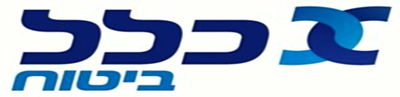 כלל החזקות עסקי ביטוח בע"מ נוסדה בשנות ה – 70 של המאה שעברה ובאמצעות רכישות, מיזוגים וצמיחה פנימית הפכה לחברת הביטוח המובילה בישראל.
חזון הקבוצה הינו להוביל את עולם הביטוח, הפנסיה והפיננסים בישראל ולהעניק לכל לקוח את ההרגשה כי הוא בידיים טובות.
כלל ביטוח הינה חלק מקבוצת כלל, הפועלת בארץ ובעולם, מעסיקה למעלה מ-4,000 עובדים, ומשווקת את מוצריה באמצעות כ-2,000 סוכני ביטוח. 
כלל ביטוח מציעה מגוון שירותים ומוצרים ללקוחות פרטיים ועסקיים כאחד.
כל אלה מציבים אותה בצמרת קבוצות הביטוח בישראל. 
כלל ביטוח מורכבת מחטיבת ביטוח כללי ומחטיבת ביטוח חיים. 
     
חטיבת ביטוח כללי 
קבוצת כלל הינה הגדולה בישראל בתחום הביטוח הכללי, ומציעה מגוון תוכניות לפרט ולעסקים. 
פעילותה כוללת ביטוחי רכב, ביטוחי רכוש, חבויות ומבחר שירותים חדשניים בעלי ערך מוסף ללקוחות עסקיים. 
הקבוצה פועלת גם מחוץ לגבולות ישראל. בבעלותה סינדיקט הביטוח ברודגייט הפועל במסגרת תאגיד הביטוח לוידס בלונדון וחברת הביטוח האמריקאית גארד אשר פועלת בתחום פיצויי עובדים בארה"ב.
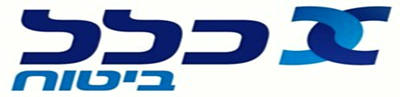 חטיבת ביטוח חיים וחיסכון ארוך הטווח 
קבוצת כלל מחזיקה בכ-15% משוק החיסכון ארוך הטווח, כהגדרתו על ידי המפקח על הביטוח. 
הקבוצה הינה הגדולה בישראל בניהול נכסי חיסכון ארוך טווח, אשר כוללים ביטוח חיים, קרנות פנסיה וקופות גמל.
 החטיבה לחיסכון ארוך טווח מספקת פתרונות מקיפים ללקוחות פרטיים ועסקיים בכל מגזרי המשק, בין לקוחותיה נמנים תאגידים גדולים רבים ורבים מתושבי מדינת ישראל.  
חטיבת בריאות
חטיבת הבריאות שמה דגש על פיתוח תחום ביטוחי הבריאות ופעילותה נמצאת במגמת צמיחה מתמדת. 
החטיבה מציעה מגוון רחב של מוצרים לפרט, למשפחה ולקולקטיבים, וכן מתמחה במתן פתרונות כוללים לקבוצות יחודיות כגון: נשים וילדים.
 כמו כן, החטיבה מציעה מגוון תוכניות לעובדים זרים לביטוח נסיעות לחו"ל, לביטוח לישראלים השוהים בחו"ל ועוד.  
נוה דני, יו"ר דירקטוריון    איזי כהן, מנהל כללי
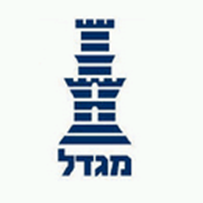 חזון החברה: כבר מראשית פעילותה, חרתה מגדל על דגלה את סמל החדשנות והיצירתיות בפיתוח מוצרי ביטוח. 
    כך השיקה מגדל את ביטוח המנהלים הראשון בישראל.
במקביל לביטוח החיים, עוסקת החברה במגוון רחב של סוגי ביטוח כללי – לעסקים גדולים וקטנים, ביטוחי רכוש, בריאות ועוד.
מגדל נוסדה בשנת 1934 בירושלים, על ידי משפחות של אנשי עסקים שפעלו תחת השלטון הבריטי, קבוצה של משפחות יהודיות מאלכסנדריה וחברת הביטוח האיטלקית "ג'נרלי".
את השם מגדל, העניק לחברה המשורר הלאומי חיים נחמן ביאליק, כביטוי לחוסן ולביטחון שמעניקה מגדל ללקוחותיה. 
    המשורר שאול טשרניחובסקי, שימש כרופאה הראשון של החברה.
בשנות הארבעים, הצטרף למחזיקי המניות בחברת מגדל, גם הבנק שהפך לימים "בנק לאומי לישראל". 
    מאז, נשמרה השותפות העסקית בין "ג'נרלי" לבין "בנק לאומי".
פעילות קבוצת מגדל מבוצעת במסגרת תאגיד "מגדל אחזקות בטוח ופיננסים בע"מ". 
    התאגיד מחזיק ישירות או בעקיפין ובבעלות מלאה או חלקית בחברות שונות באמצעותן פועלת הקבוצה בתחומי               חיסכון פנסיוני, ביטוח, השקעות ושירותים פיננסיים. 
בעלי מניותיה של מגדל הם: אליהו חברה לבטוח בע"מ  כ-69.3% והציבור כ-30.7% .
יוחנן דנינו, יו"ר דירקטוריון עופר אליהו מנכ"ל ומנהל חטיבת לקוחות וערוצי הפצה .
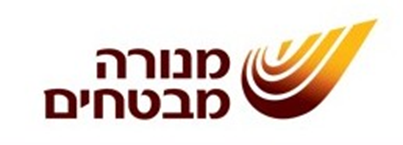 חברת מנורה נוסדה בשנת 1935. 
נתח השוק של מנורה בתחום הביטוח הוא כ- 10% מסך הפרמיות הנמכרות בישראל, נתון המציב אותה במקום החמישי בשוק הביטוח הכללי. 
בעקבות רכישת מנורה את קרן הפנסיה הגדולה בישראל מבטחים, הפכה מנורה לחברת הביטוח השלישית בגודלה בענף ביטוחי החיים והפנסיה, עם שיעור של למעלה מ 21% הן בנכסים והן בפרמיות. בענף הפנסיה עם היקף נכסים כולל של 19 מיליארד ש"ח ומחזור של 3.5 מיליארד ש"ח מחברת הביטוח ו 2.7 מיליארד ש"ח מחברת הפנסיה ("מבטחים החדשה").
במהלך דצמבר 2007 רכשה מנורה את חברת הביטוח שומרה וסוכנות הביטוח הוותיקה – סיני. 
חברת שומרה, פועלת בכל ענפי הביטוח הכללי באמצעות סוכני ביטוח נבחרים עם תוכניות ביטוח ייחודיות המותאמות לצרכי הלקוחות. 
שומרה היא מהחברות הצומחות ביותר בתחום הביטוח האלמנטרי בשנים האחרונות ורכישתה מחזקת את הזרוע האלמנטרית של מנורה ומהווה נדבך נוסף במימוש התוכנית האסטרטגית של מנורה בתחום הביטוח האלמנטרי. 
תחומי פעילות 
ביטוח חיים 
ביטוח כללי 
ביטוח בריאות 
פנסיה וגמל 
בעלי מניות עיקריים: מנורה החזקות בע"מ.
בעלי שליטה: בעלת השליטה במנורה ביטוח היא מנורה החזקות בע"מ.  
מר ארי קלמן, יו"ר   מר מוטי רוזן, מנכ"ל
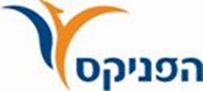 חזון החברה
הפניקס היא נבחרת אנושית הלוקחת על עצמה אחריות להענקת ביטחון כלכלי לציבור לקוחותיה.
הפניקס מחויבת לעובדיה ולסוכניה, תוך חתירה למקצועיות ולמצוינות, להגינות מוחלטת, למסירות משפחתית ולטיפוח של גאוות יחידה.
שנת הקמה : 1949
החברה הוקמה ע"י : דוד חכמי, ז"ל
בעלים: 100% הפניקס אחזקות בע"מ 
תחומי פעילות
ביטוח החיים וחסכון לטווח ארוך. 
ביטוח רכב חובה.
ביטוח רכב רכוש.
ביטוח כללי אחר (רכוש, חבויות).
ביטוח בריאות. 
יו"ר החברה: אסף ברטפלד  מנכ"ל החברה: אייל לפידות
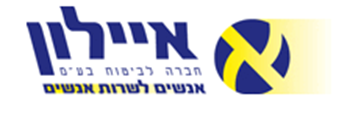 בעלת המניות: החברה מוחזקת בבעלות מלאה ע"י איילון אחזקות בע"מ (חברה ציבורית).
החברה נוסדה בשלהי 1976 ע"י לוי יצחק רחמני באמצעות חברת שלמה רחמני ובניו בע"מ (73%) וחברת הביטוח הזרה “ניו-זילנד” (27%).
שלמה רחמני ובניו בע"מ הינה סוכנות ביטוח משפחתית, אשר נוסדה ע"י מר שלמה זלמן רחמני ז"ל ופעילה בשוק הבטוח בישראל מזה כ- 86 שנה.
הסיסמה שליוותה את החברה מיום היווסדה הייתה "חברת הביטוח המקצועית בישראל" ולא בכדי. 
מאז היווסדה התמחתה איילון במגוון ביטוחים מקצועיים ייחודיים בתחום ההנדסה, קבלנים, רכוש וחבויות, ביטוחי בריאות וחיים. 
באפריל 1986, כתוצאה מארגון מחדש בקבוצת הביטוח הבינלאומית "ניו-זילנד," החליטה "ניו-זילנד" למכור את 27% אחזקותיה באיילון למשפחת רחמני.
ביולי 1987 הנפיקה איילון את מניותיה לציבור, והחל מ- 1.1.95 החברה הציבורית היא חברת האם - איילון אחזקות בע"מ, שבעל המניות העיקרי הוא מר לוי יצחק רחמני ב – 80%.
   איילון אחזקות  מחזיקה ב- 100% מניות חברת הבת - איילון חברה לביטוח בע"מ.
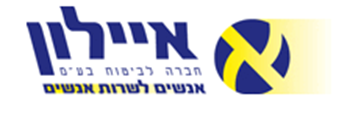 החברה פועלת באמצעות ארבעה משרדים אזוריים – מחוז תל אביב, מחוז חיפה, מחוז ירושלים וסניף נתניה המפעילים מערך של כ-1200 סוכנים וסוכנויות  בכל רחבי הארץ. 
החברה פועלת כיום בכל ענפי הביטוח הכללי, בביטוח חיים ובביטוחי ובריאות, גמל, פנסיה ומוצרים פיננסיים. 
לחברה גיבוי רחב ממבטחי המשנה מהמובילים בעולם, כאשר העיקריים שבהם הם "סוויס רי", "מיוניק רי","פרטנר רי", "אברסט רי" ו"סקור".
על לקוחות החברה נמנים: "חבר" – משרתי הקבע והגמלאים, התעשייה האווירית, מקורות, הקואופרטיבים אגד ודן, חברות קבלניות גדולות: א.דורי, מנרב, רמט, עיריות כגון תל אביב, באר שבע, רמת גן, חיפה, לשכת סוכני הביטוח, משרדי עו"ד, רואי חשבון, מהנדסים ואדריכלים מהגדולים בארץ, מוסדות ת"ת, גני ילדים במגזר החרדי ועוד לקוחות רבים וטובים.
בחודש מאי 2005 העתיקה חברת איילון את משרדיה מאזור תל אביב למשכנה החדש: בית איילון ביטוח, בניין משרדים חדש ומודרני בן 20 קומות, הנמצא בדרך אבא הלל סילבר 12, רמת גן.
לזכרו של מר שלמה רחמני ז"ל, מייסד עסקי הביטוח של משפחת רחמני ,הוקמה על ידי לשכת סוכני הביטוח בישראל בתמיכת משפחת רחמני, המכללה לפיננסים וביטוח ע"ש שלמה רחמני ז"ל.
    מר לוי יצחק רחמני מכהן כנשיא המכללה.
  מר יונל כהן- יו"ר הדירקטוריון    מר אריק יוגב, מנכ"ל
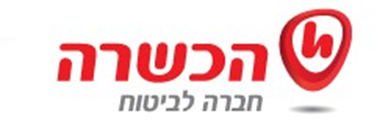 הכשרה חברה לביטוח הינה אחת החברות הותיקות בארץ אשר  נרכשה  בשנת 2006 ע"י קבוצת אלעזרא ומשמשת כזרוע הביטוחית של הקבוצה, המתמקדת בשלושה תחומי התמחות מרכזיים: ביטוח, נדל"ן ורכב. 

חזון החברה
הכשרה חברה לביטוח שואפת להיות חברה:
 משווקת ביטוח, פנסיה ופיננסים באמצעות סוכנים.
 מהמועדפות על-ידי הסוכנים.
 מוערכת, איכותית ושירותית.
 משפחתית לעובדיה וסוכניה.
רגישה לצורכי סוכניה ומפתחת עמם מגוון של פתרונות לצורכי הלקוחות.
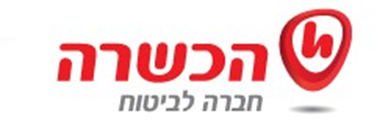 התחומים בהם עוסקת החברה 
ביטוח אלמנטרי (כללי).
ביטוח חיים .
ביטוח בריאות.  
פיננסים.
 ערכי החברה
איכות לסוכנים וללקוחות. 
אמינות והוגנות .
מקצועיות וחדשנות.
משפחתיות.
  אלי אלעזרא , יו"ר   אתי אלישקוב, מנכ"ל.
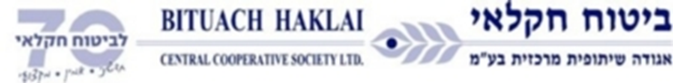 בעלי שליטה וחברות בנות .
ביטוח חקלאי אגודה שיתופית מרכזית בע"מ נמצאת בבעלות 279 קיבוצים, מושבים ואגודות במגזר ההתיישבותי.
בשנת 2001 בוצע שיוך ההון לכל אחד ואחד מהבעלים המחזיקים כיום ביחידות השתתפות מונפקות. 
האגודה מחזיקה ב-100 אחוזי בעלות בחברת הבת משקי הקיבוצים - סוכנות לביטוח בע"מ וב-50 אחוזי בעלות, יחד עם כלל חברה לביטוח בע"מ, בעתודות - קרן פנסיה לשכירים ועצמאיים בע"מ, ובשבח - ניהול קופות פנסיה בע"מ.
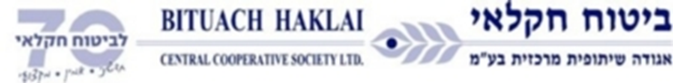 חזון וייעוד
החזון של החברה כפי שהוגדר בתחילת שנת 2008 ע"י הנהלת ביטוח חקלאי הינו: להיות חברת ביטוח צומחת ומתחדשת בשליטת הקיבוצים, הפועלת לפי קריטריונים עסקיים וכלכליים במגזר הקיבוצי ובמגזר הפרטי, בכל  תחומי הביטוח האלמנטרי, תוך ניצול יתרונות יחסיים למתן ערך מוסף למבוטחים ושלמבוטחים יהייה כדאי לבטח בה. 
החברה תשרת את לקוחותיה בנאמנות, ביושר, באמינות, בהגינות ובמקצועיות
 
תחומי פעילות
ביטוח חקלאי פעילה כיום בתחום הביטוח הכללי בלבד, הן במגזר הקיבוצי והן במגזר הפרטי. למגזר הקיבוצי אנו משווקים מגוון פוליסות רכוש וחבויות לקיבוצים, לתעשייה ולעסקים הקשורים אליהם, וכן פוליסות רכב, בעלי חיים, ותאונות אישיות לחברים. למגזר הפרטי משווקת החברה פוליסות רכב ודירות, וכן פוליסה משולבת של ביטוחי רכוש וחבויות לבתי עסק ולמושבים.

 דורון סט, יו"ר הועד המנהל    אריה הרמן, מנכ"ל
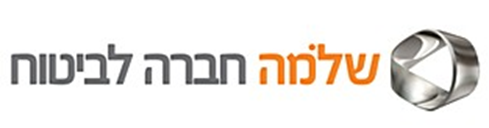 שלמה חברה לביטוח נמנית עם קבוצת שלמה החזקות בע"מ. 
שלמה חברה לביטוח בע"מ, החלה לפעול כחברת ביטוח ביום 1 בינואר 2008, לאחר שקיבלה רישיון מבטח מהממונה על שוק ההון, ביטוח וחסכון.
מטרת החברה היא להיות אחת מחמש חברות הביטוח המובילות בביטוח כללי בישראל תוך 5 עד 7 שנים.
החברה חרתה על דגלה להיות חברת הסוכנים המובילה בישראל.
 לפיכך, היא פועלת אך ורק באמצעות סוכני ביטוח. 
נכון להיום פעילה החברה בביטוח כללי בלבד בענפי הרכב (ביטוח חובה וביטוח מקיף) ובביטוח דירה.
בעלי השליטה בחברה: שלמה ועתליה שמלצר. 
ישראל פיקהולץ – יו"ר דירקטוריון    אורי אומיד –  מנכ"ל.
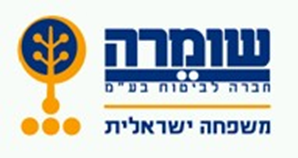 החברה נוסדה ב- 1943, והנה אחת החברות הוותיקות בענף הביטוח בישראל. 
משנותיה הראשונות ועד ראשית שנות התשעים, פעלה החברה בתחום ביטוחי השמשות במגזר העסקי.  ב- 1986 נרכשה החברה (שכבר הספיקה עד אז לעברת את שמה מ- "פלגלס" ל- "שומרה") ע"י היו"ר והמייסד של קבוצת הביטוח סיני, מר ב.צ. וינשטוק. 
הרכישה ע"י סיני הביאה לגידולים ניכרים בהיקף הפעילות. 
בשנות התשעים נכנסה החברה לתחום השמשות בכלי-רכב, תחום שהעלה את מכירות החברה ורווחיותה מדרגה נוספת. 

 בתהליך מדורג, בין השנים 2002 - 1998, הרחיבה החברה את רישיון המבטח שלה לשאר ענפי הביטוח הכללי והחלה פעילות באופן של "ביטוח משותף" עם חברות ביטוח מקומיות (מנורה, אריה והדר מקבוצת הפניקס). 

בשנת 2002 עם השלמת רישיון המבטח שהוענק ע"י משרד האוצר, החלה החברה את פעילותה באופן עצמאי ומלא כחברת ביטוח, בכל ענפי הביטוח הכללי, הפועלת באמצעות סוכני ביטוח מובחרים.
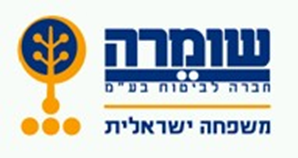 לחברה 2 חברות בת פעילות
סיני סוכנות לביטוח בע"מ שנוסדה בשנת 1982 ע"י ב.צ. וינשטוק ופועלת מאז כברוקר של ביטוח באמצעות סוכנים נבחרים.
שומרה נדל"ן שהינה חברת נדל"ן המחזיקה ומנהלת מספר נכסי נדל"ן מניב בישראל. 
 בדצמבר 2007 נמכרה שומרה וחברות הבת שלה למנורה מבטחים ביטוח בע"מ.
 רכישה זו וההפעלה העצמאית של שומרה הינה הבעת אמון ותוספת כוח משמעותית להנהלת החברה עובדיה וסוכניה. 
ערכי החברה 
בית ומשפחה
שותפות בהצלחה
יושר והגינות
חתירה למצוינות
רווחיות
 
בעלי מניות ושליטה:
בעלת השליטה בחברה הינה מנורה מבטחים ביטוח בע"מ אשר מחזיקה 100% ממניות החברה.  
 
מר מנחם הרפז, יו"ר הדירקטוריון    מר דן יצחקי - מנכ"ל
לסיכום
עולם הביטוח הוא עולם הקיים מהמאה ה-17 .
במשך השנים התפתח רבות בתחומים שונים , ביטוחי רכוש , חיים, בריאות, פנסיה. 
הענף מפוקח ברגולציה הפועלת על חוקים ותקנות.
בארץ קיימות חמש חברות הגדולות בביטוח מגדל, הראל, כלל, הפניקס ומנורה.

ענף הביטוח הוא תחום דינמי הנמצא בצמיחה מתמדת המתפתח עם השוק לתחומים חדשים כגון סייבר וכו'.